Reign of Gamal Abdel Nasser
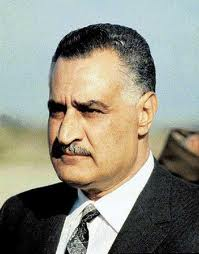 Raya, Alaa, Ranna
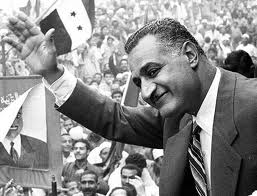 Second president of Egypt from 1956-1970

born January 15, 1918 in Bakos, Alexandria, Egypt
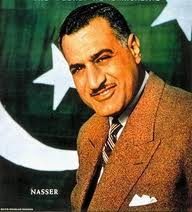 Early Life
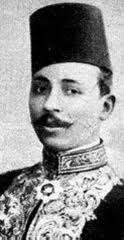 Became involved with politics at early age
Chairman of the Young Egypt Society
Read books by famous politicians and writers
Mostafa Kamel
Military Career
Entered Royal Military Academy in 1937
1938, joined Egyptian Army after graduation
Became instructor in Royal Military Academy 
Worked on Anti- British activities
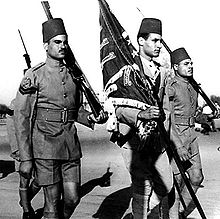 Military Academy
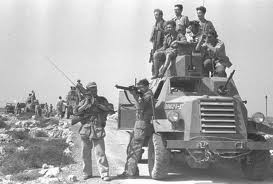 Arab-Israeli War
In 1948, he fought Arab-Israeli War
Arab countries against Israel
Loss of First War affected him
Founded Free Officers Movement in 1949
Goal: to overthrow Egyptian monarchy and British advisors
Egyptian Revolution of 1952: leader with Muhammad Naguib the first president
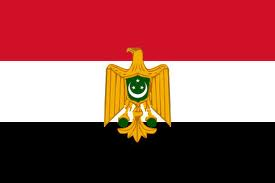 Revolution Flag
Disposed King Farouk 
Made Muhammad Naguib President
November 1954-Became Prime Minister
Banned Muslim Brotherhood
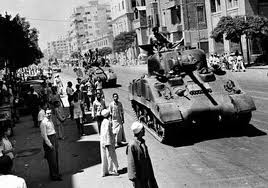 Disposal of King Farouk
Naguib was forced to resign from position
1956, becomes President
Confiscated land from rich landowners
Nationalized Suez Canal to aid the finance of Aswan Dam on July 26, 1956
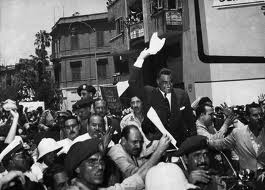 Nationalism of Suez Canal
Paid off to Britain and France as they were share holders
Britain, France and Israel secretly planned an attack on Egypt
October 1956, Israeli army invaded Egypt
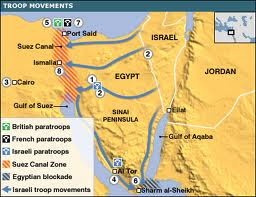 War of 1956
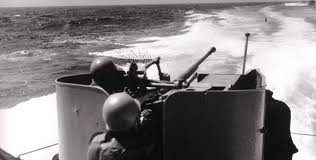 British/French/Israeli Attacks
Britain and France landed at the northern end of  the Suez Canal
Most of the countries condemned these attacks 
This made Britain,  France, and Israel withdraw from Egypt 
He blocked Suez Canal
Reduced oil exports to western Europe
1958-1961 became the President of the Arab United Republic 
1959- contributed to building of High Dam in Aswan
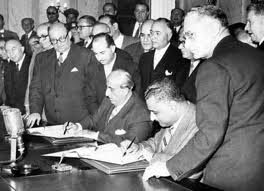 United Arab Republic
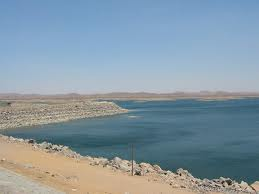 Aswan Dam
Nile River Flood so needed to build dam
US promised to contribute 56 million dollars in this project
Later refused to pay
Soviet Union helped them financially for the project
1967, Six Day War

Lost war

 Resignation not accepted by people of Egypt
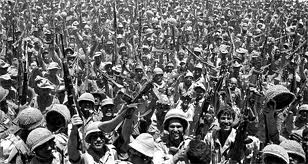 Six Day War
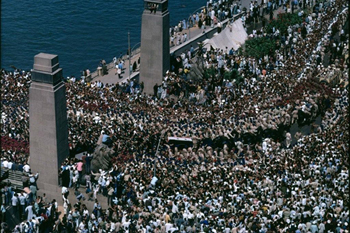 Funeral
Focused only to modernize his country
Defended Arab Nationalism and the people's right to be free. 
A hero in Egypt and Arab World
Died September 28, 1970 from heart attack
National grief in Egypt